Designing Research that Improves Health and Wellbeing for AllHow the NIHR Research Design Service North Eastcan help
RDS Remit
"to increase the number and proportion of applications for NIHR research funding that are high quality”
National RDS
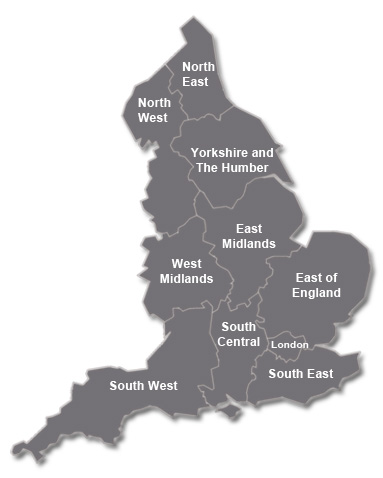 Who is eligible?
Investigators preparing research proposals for national peer-reviewed funding competitions in applied health, public health or social care research* 
Priority given to those applying to NIHR funding bodies 
Available to NHS and academics
Free service




* Not just NIHR funding streams
When can we help?
Come as early as possible

 Support up to funding award

 Limited trouble shooting available post-award
Research 
Question
Impact
Where to start?
Meaningful & appropriate
Feasibility
Cohort, case-control, RCT, ethnographic, interview
Multidisciplinary team
Involvement 
of patients 
and public
Study 
Design
Research 
team
Scope
Consent
Appropriate 
funding stream
Ethical 
considerations
Peer-reviewed journals
Grey literature
Registered trials database
Benefit to NHS and patients
Literature
Research 
Proposal
Research 
Question
How can the RDS help?
Peer-reviewed journals
Grey literature
Registered trials database
Literature
Is it the right question?
Does it fit the problem?

 Is it timely? Is it important?

 Is it answerable?

 Is it original? Has it been answered before?

 “Checking that a research idea is really novel”
https://youtu.be/jFrfnM9JBaI
Research 
Question
How can the RDS help?
Scope
Appropriate 
funding stream
Peer-reviewed journals
Grey literature
Registered trials database
Literature
Which funder?
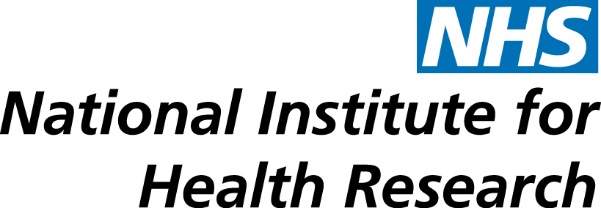 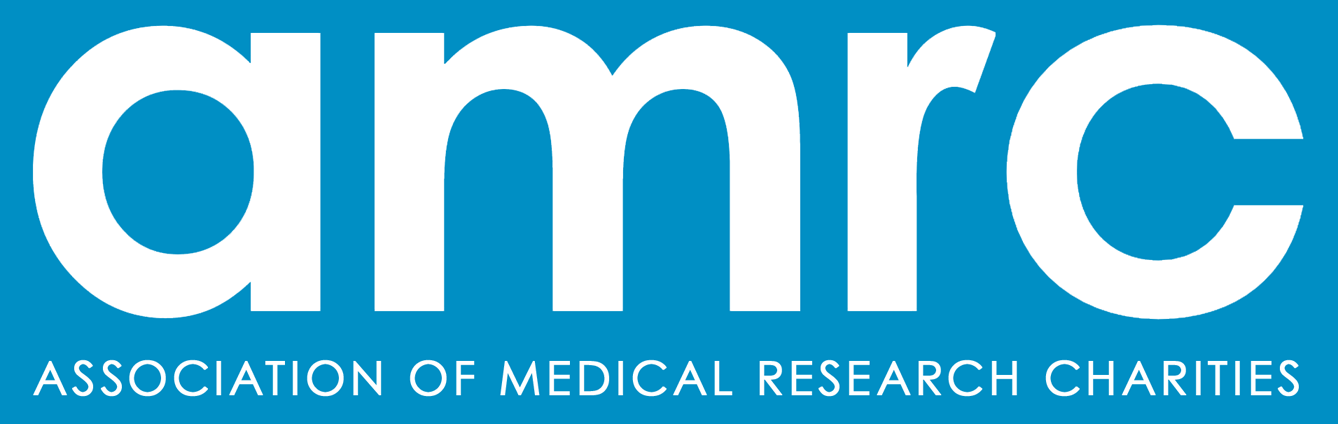 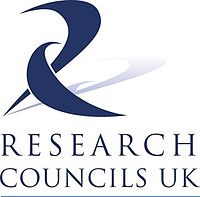 Research 
Question
How can the RDS help?
Cohort, case-control, RCT, ethnographic, interview
Study 
Design
Scope
Appropriate 
funding stream
Peer-reviewed journals
Grey literature
Registered trials database
Literature
RDS Expertise
Specialist methodological advisors:
Statistics
Clinical Trials
Qualitative
Health Economics
Health Psychology 
Epidemiology
Evidence Synthesis
Research 
Question
How can the RDS help?
Cost issues
 Recruitment
Appropriate time scale?
Feasibility
Cohort, case-control, RCT, ethnographic, interview
Study 
Design
Scope
Appropriate 
funding stream
Peer-reviewed journals
Grey literature
Registered trials database
Literature
What to cost & who will pay?
Costing signposting  
 Costs of R&D in the NHS are split into 3 categories: 
Research Costs
NHS Support Costs (service support) 
Treatment Costs

https://www.gov.uk/government/news/attributing-the-costs-of-health-social-care-research-development-acord
Research 
Question
How can the RDS help?
Cost issues
 Recruitment
Appropriate time scale?
Meaningful & appropriate
Feasibility
Involvement 
of patients 
and public
Cohort, case-control, RCT, ethnographic, interview
Study 
Design
Scope
Appropriate 
funding stream
Peer-reviewed journals
Grey literature
Registered trials database
Literature
What is Public Involvement?
Defined as research being carried out ‘with’ or ‘by’ members of the public rather than ‘to’, ‘about’ or ‘for’ them.
Definition of ‘public’ includes:

 Patients 
 Potential patients 
 Carers
 People who use health and social care services
RDS NE Consumer Panel
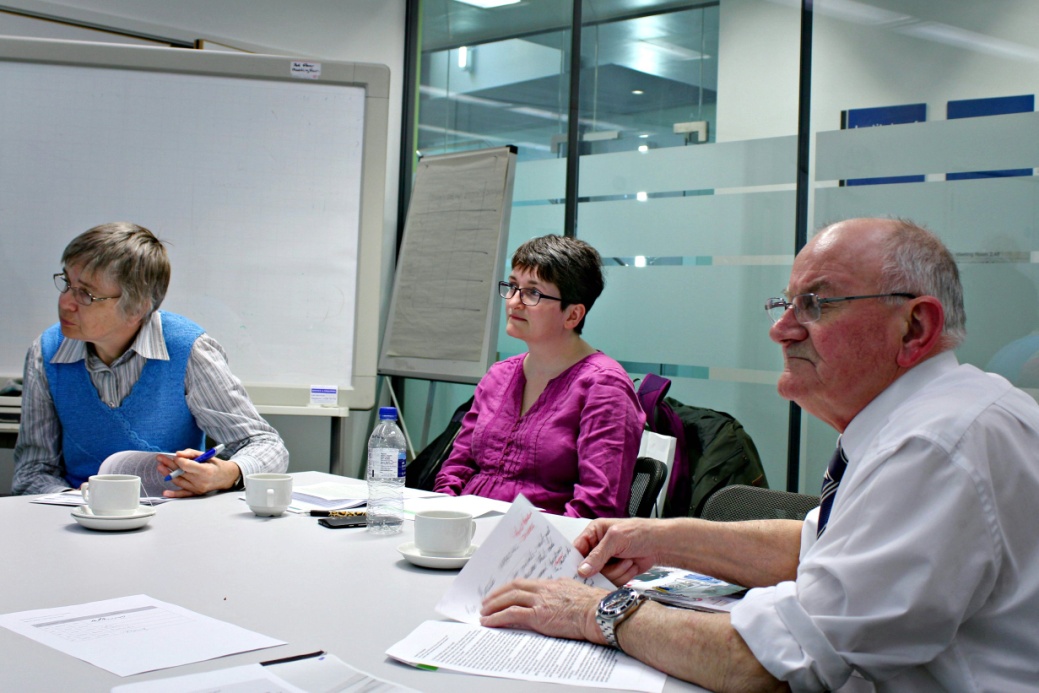 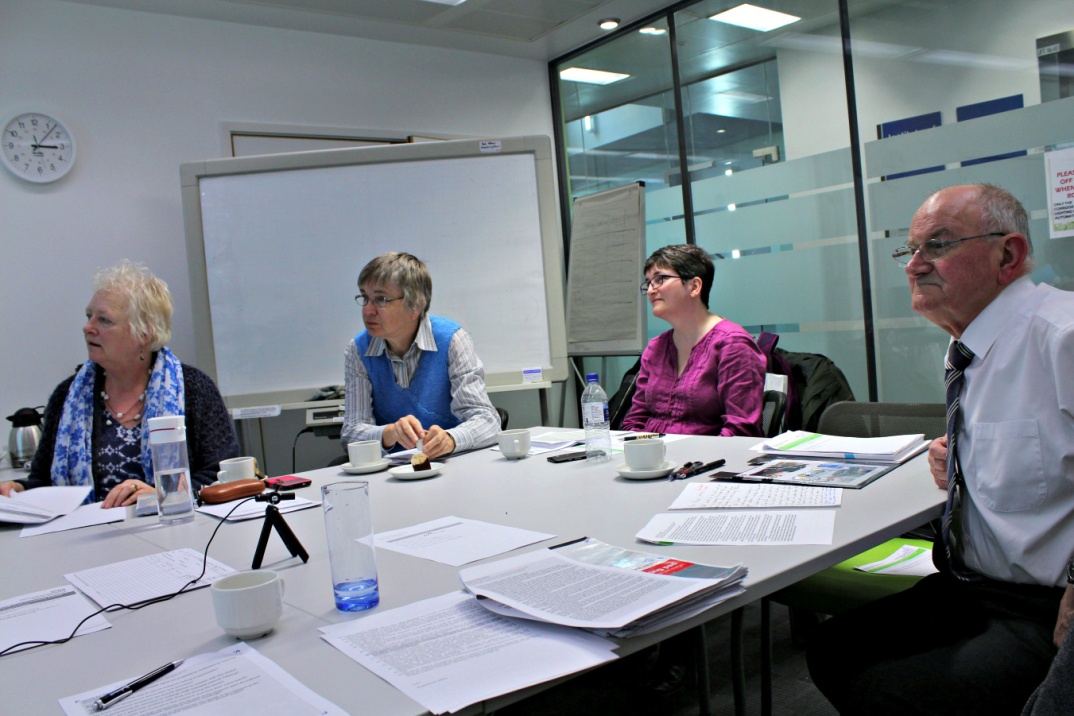 Research 
Question
How can the RDS help?
Cost issues
 Recruitment
Appropriate time scale?
Meaningful & appropriate
Feasibility
Involvement 
of patients 
and public
Cohort, case-control, RCT, ethnographic, interview
Multidisciplinary team
Study 
Design
Research 
team
Scope
Appropriate 
funding stream
Peer-reviewed journals
Grey literature
Registered trials database
Literature
Highlight the skill mix
Relevant skills and experience of the team

Different components of the project

‘Sell’previous experience of the team

Track-record in delivering research to time and budget? 



Can also help to identifying collaborators
Research 
Question
How can the RDS help?
Cost issues
 Recruitment
Appropriate time scale?
Meaningful & appropriate
Feasibility
Involvement 
of patients 
and public
Cohort, case-control, RCT, ethnographic, interview
Multidisciplinary team
Study 
Design
Research 
team
Scope
Consent
Appropriate 
funding stream
Ethical 
considerations
Peer-reviewed journals
Grey literature
Registered trials database
Literature
Ethical issues
Vulnerable participants

Highly sensitive topics

Highly sensitive methods

Patient burden
Research 
Question
Impact
How can the RDS help?
Cost issues
 Recruitment
Appropriate time scale?
Meaningful & appropriate
Feasibility
Involvement 
of patients 
and public
Cohort, case-control, RCT, ethnographic, interview
Multidisciplinary team
Study 
Design
Research 
team
Scope
Consent
Appropriate 
funding stream
Ethical 
considerations
Benefit to NHS and patients
Peer-reviewed journals
Grey literature
Registered trials database
Literature
Impact
NIHR – Patient benefit within 5 years

Dissemination
10 key points why applications struggle
https://www.youtube.com/watch?v=71zAufavf6g
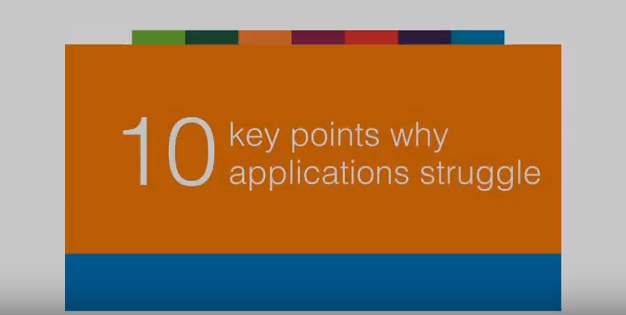 Success Maker Service
https://youtu.be/A9e4SJSJ9aM
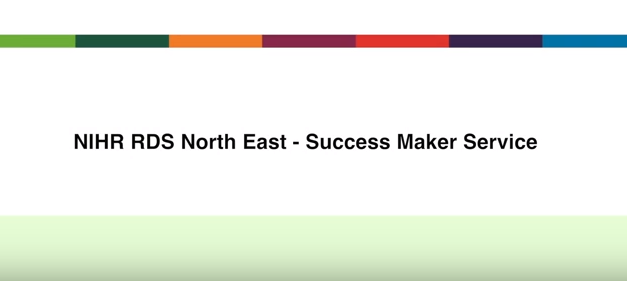 How to contact us
https://rds-ne.nihr.ac.uk/
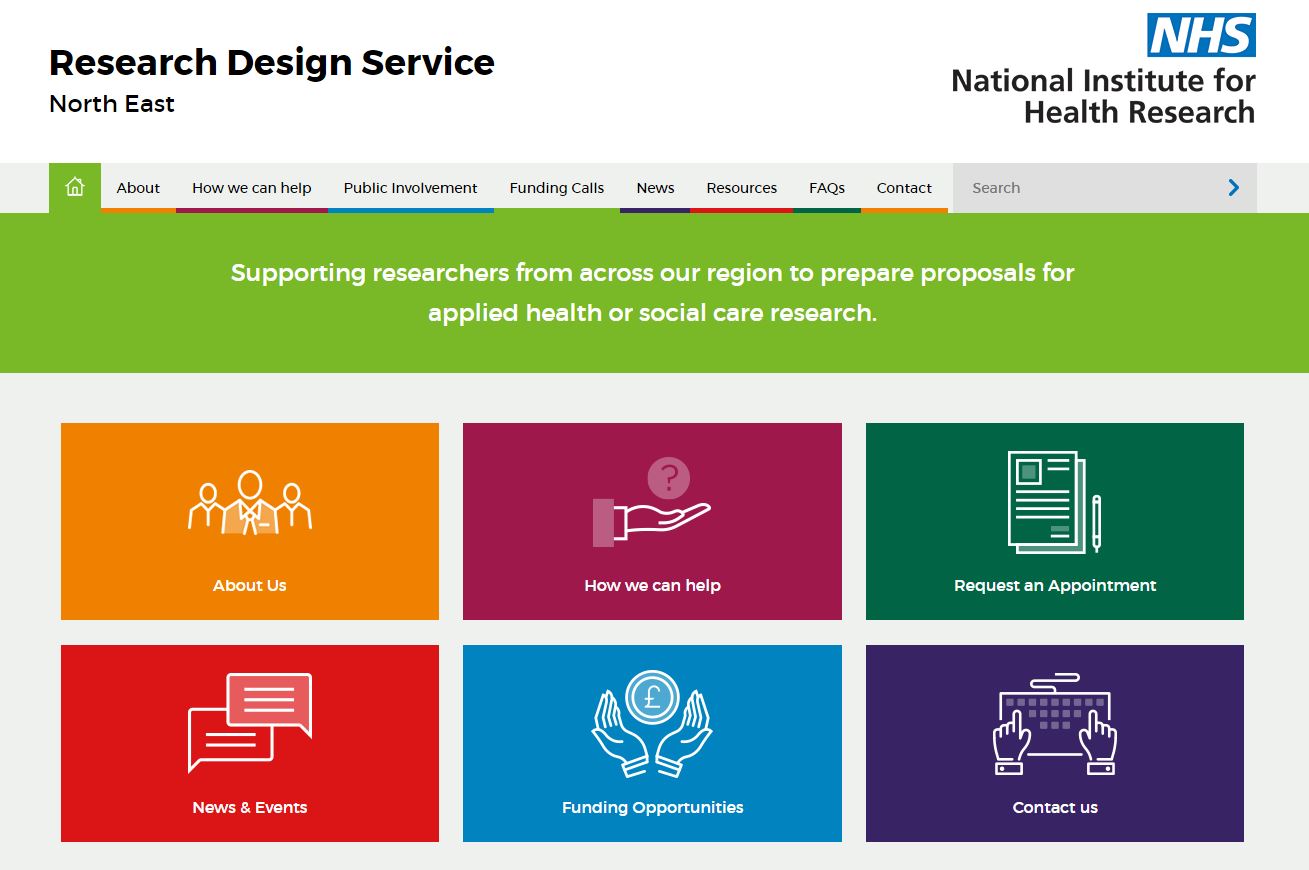